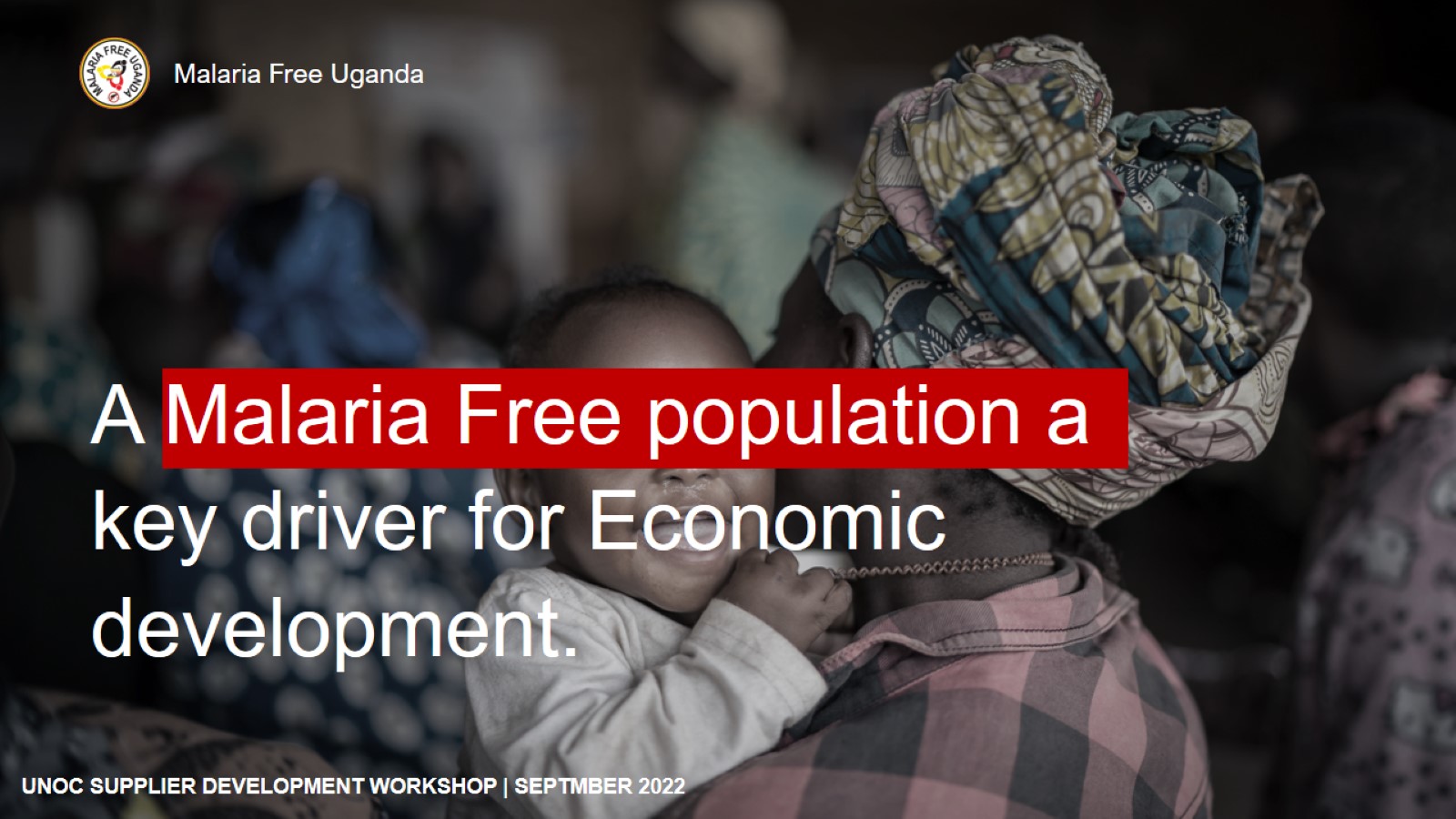 A Malaria Free population a key driver for Economic development.
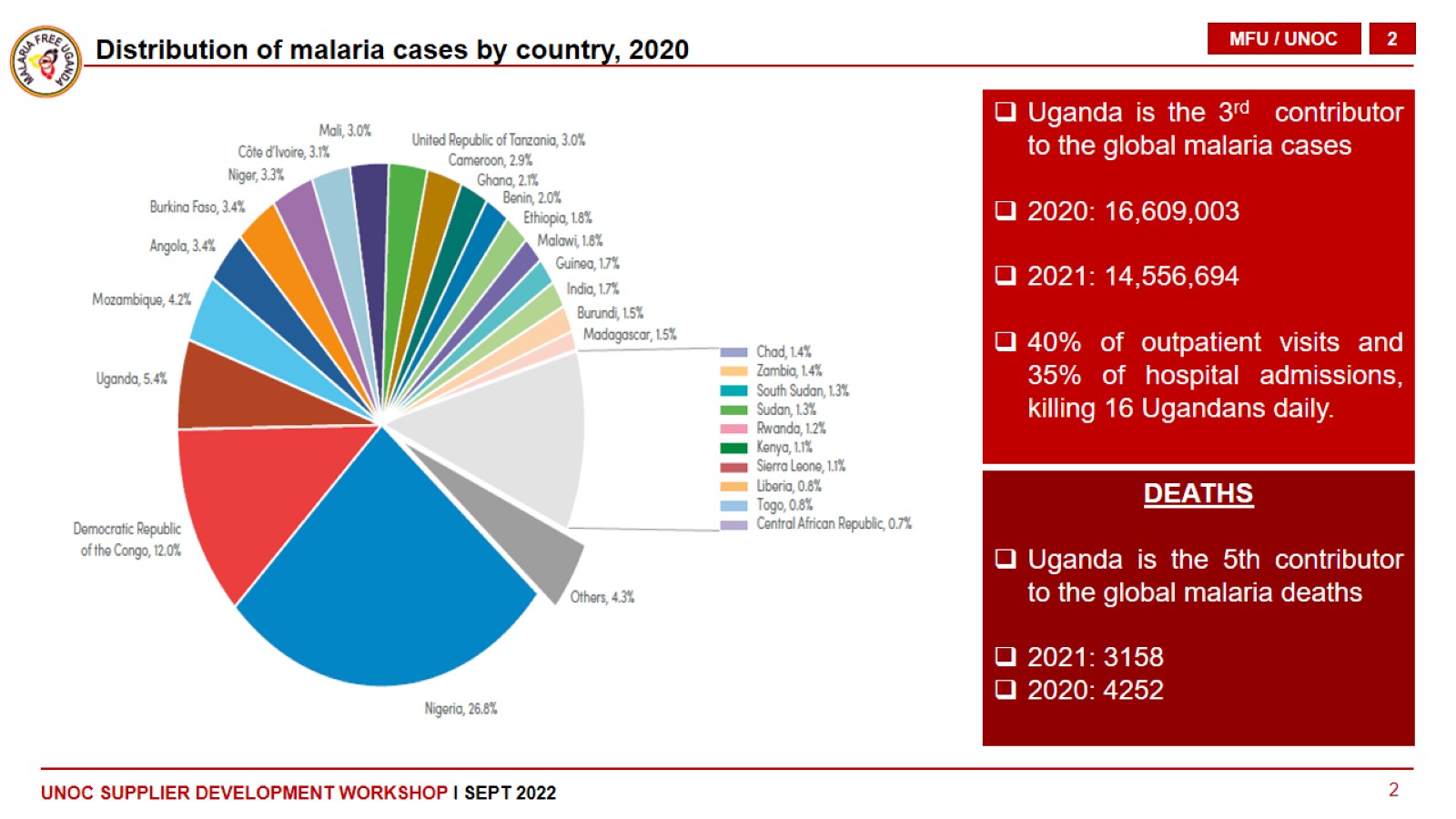 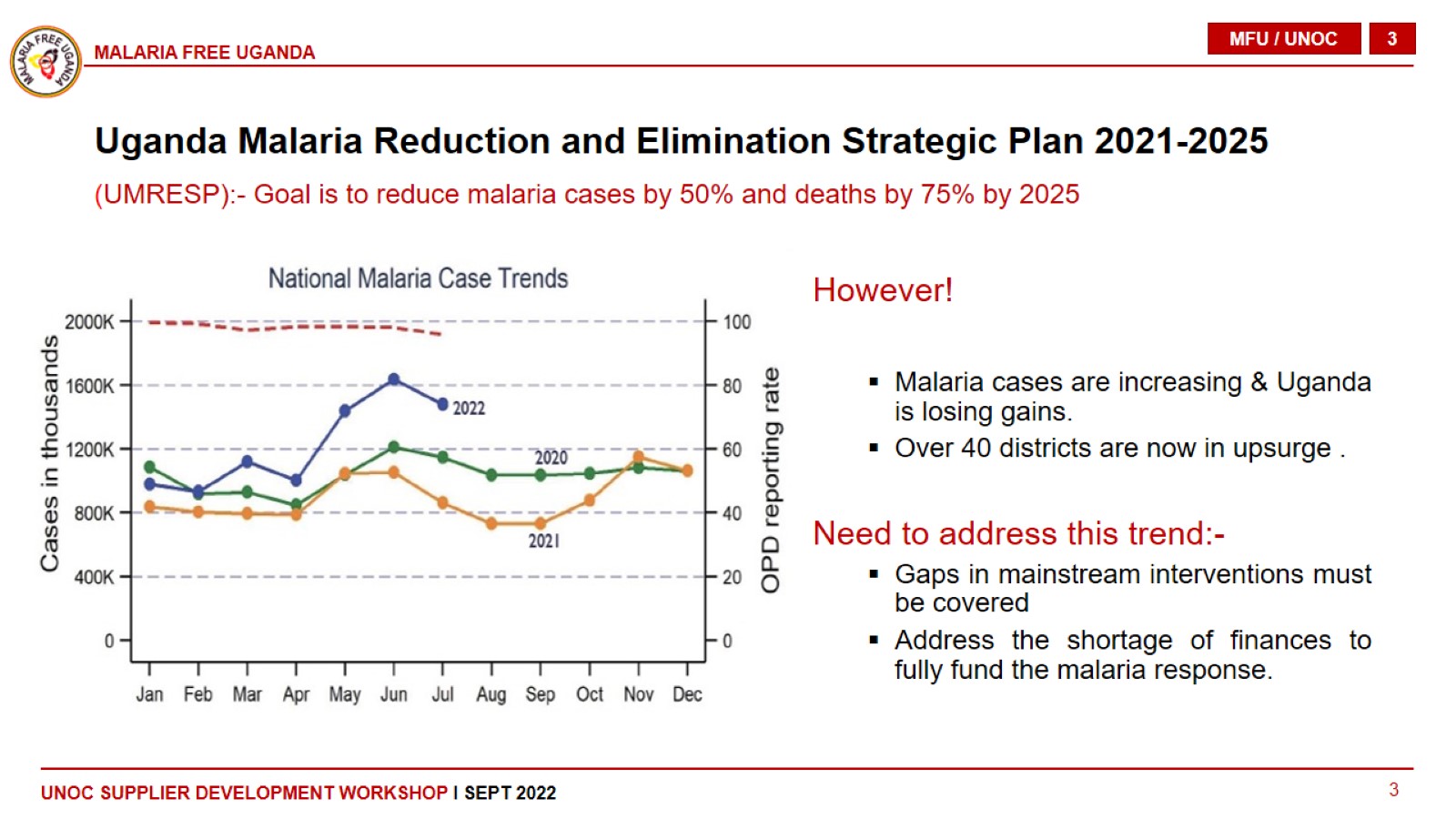 Uganda Malaria Reduction and Elimination Strategic Plan 2021-2025
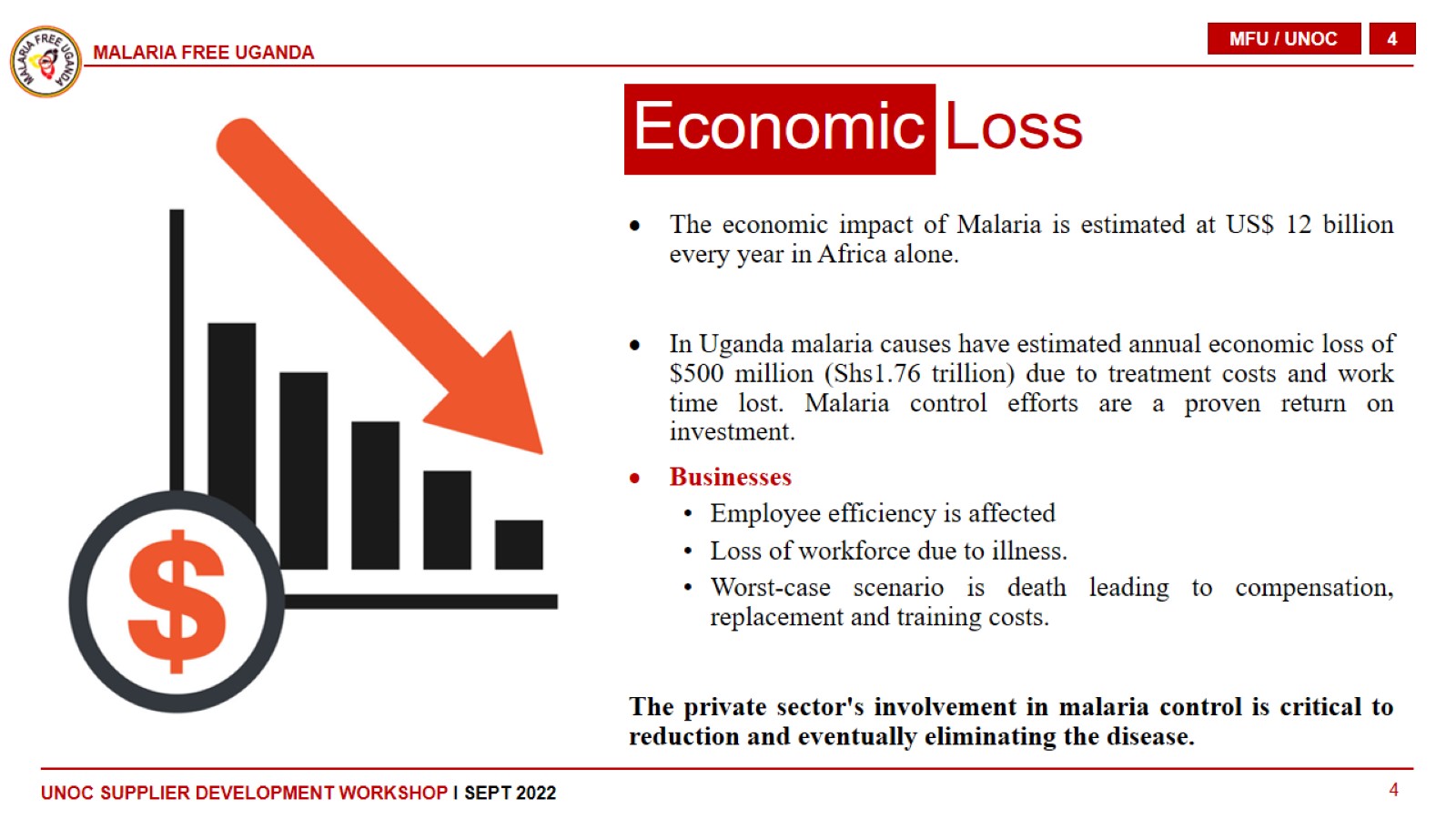 Economic Loss
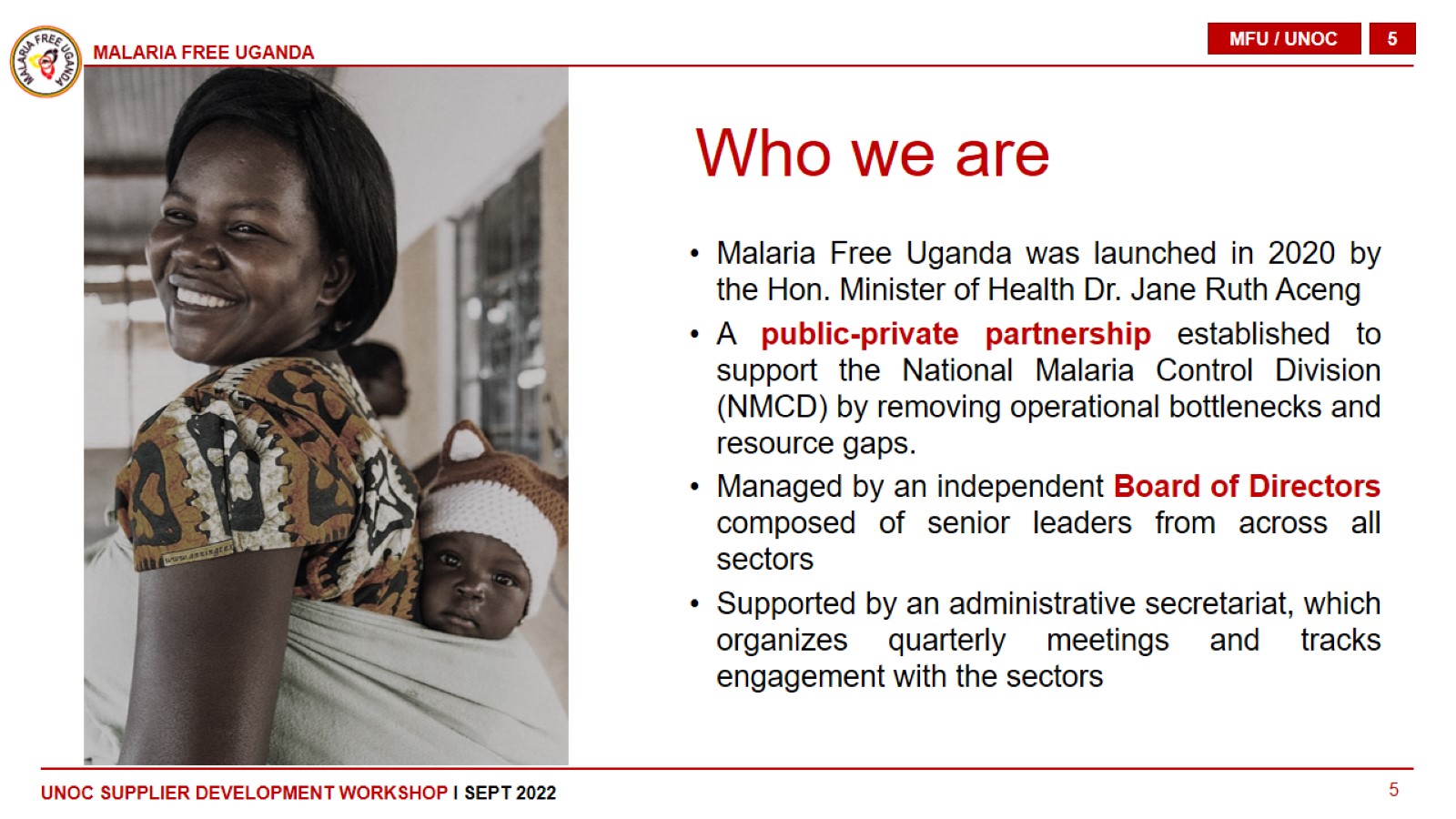 Who we are
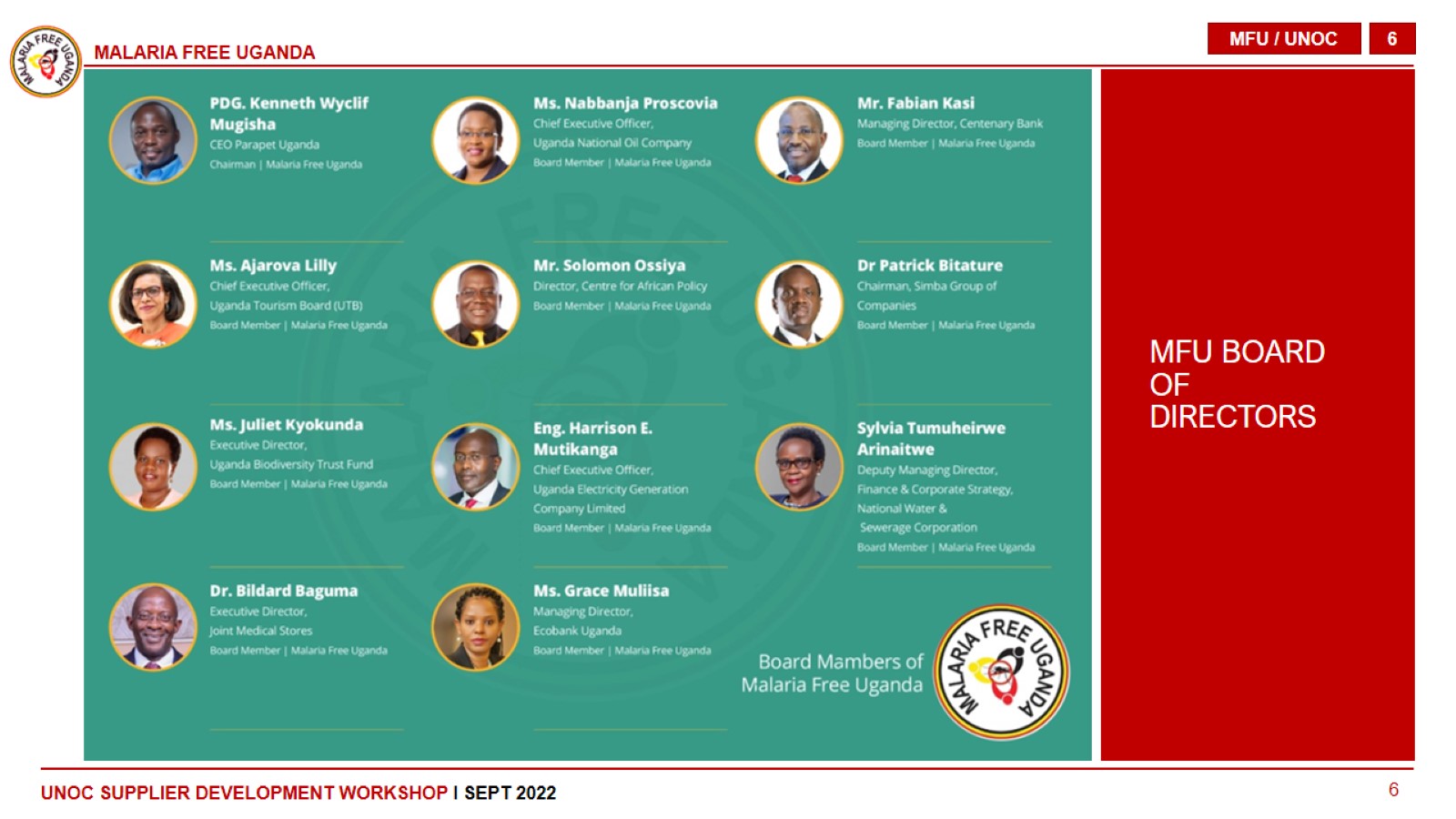 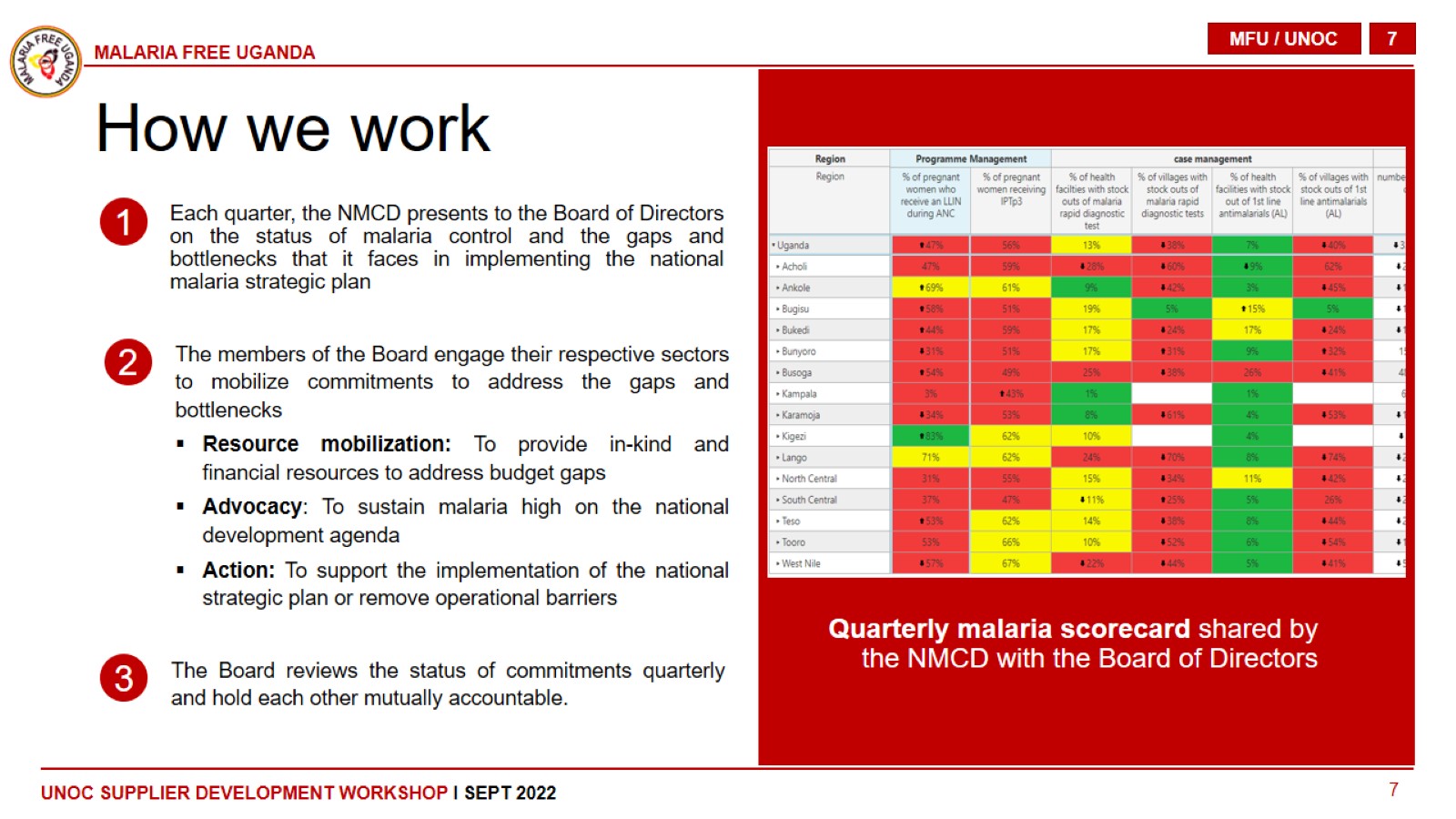 How we work
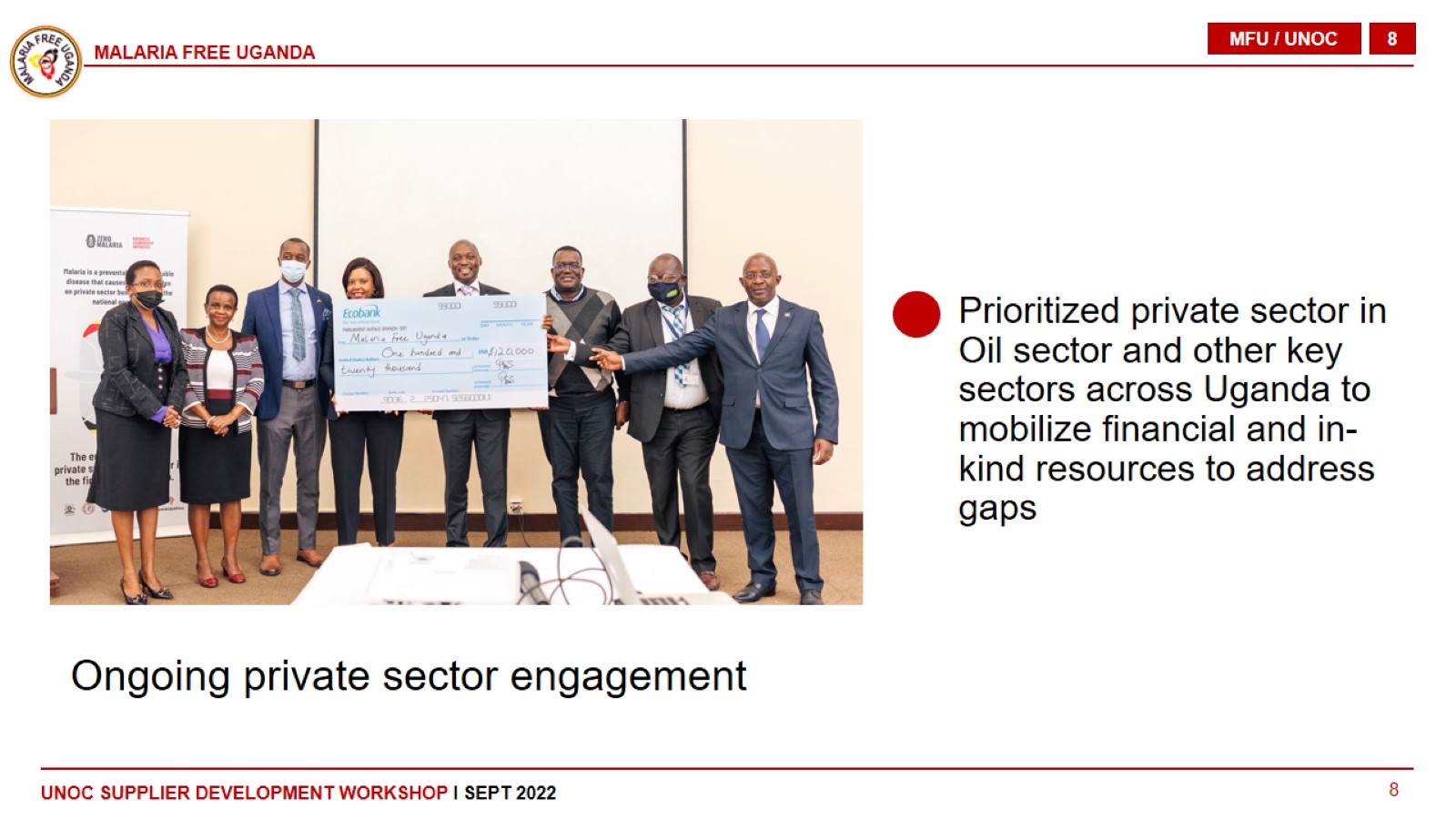 Ongoing private sector engagement
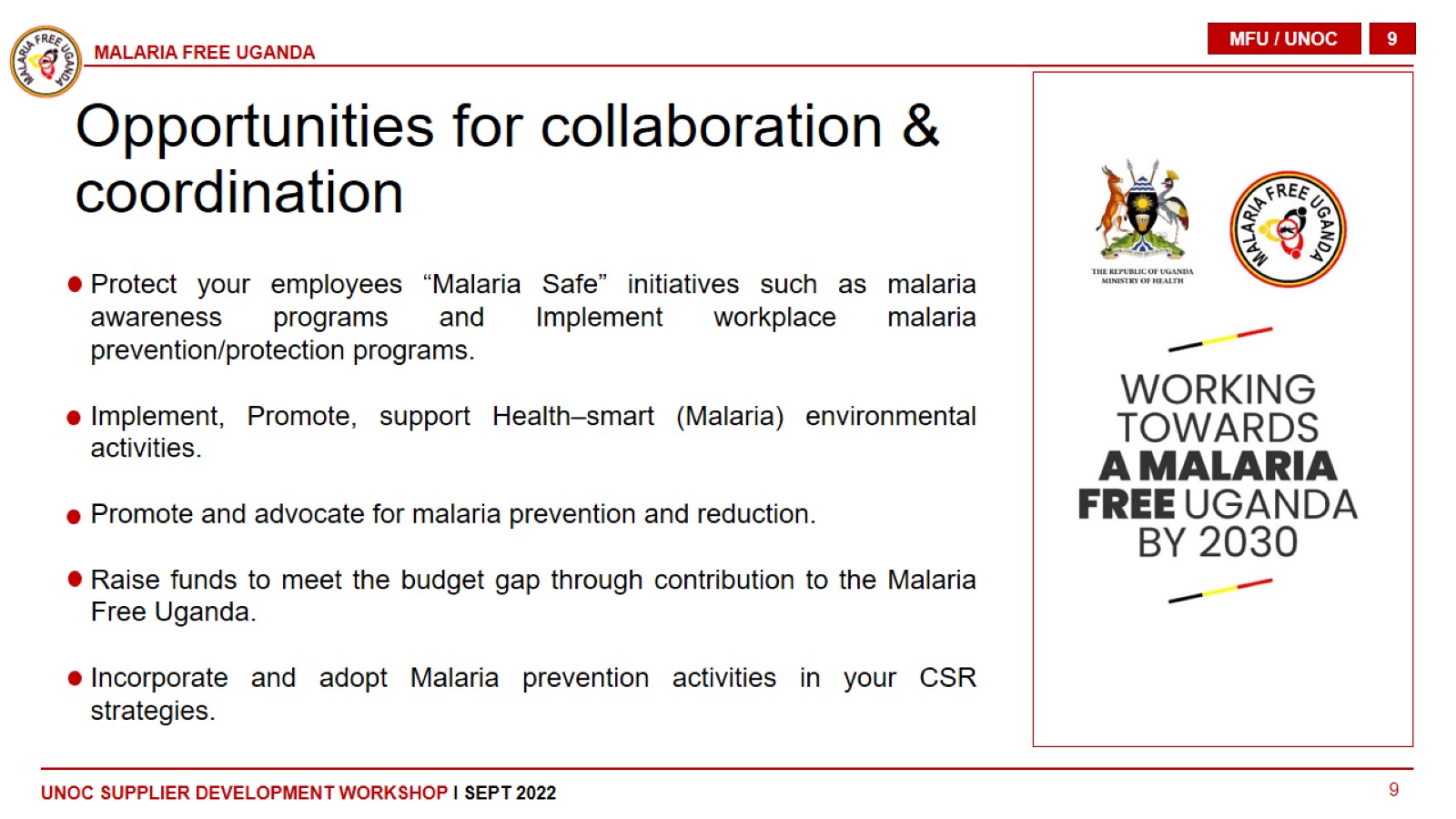 Opportunities for collaboration & coordination
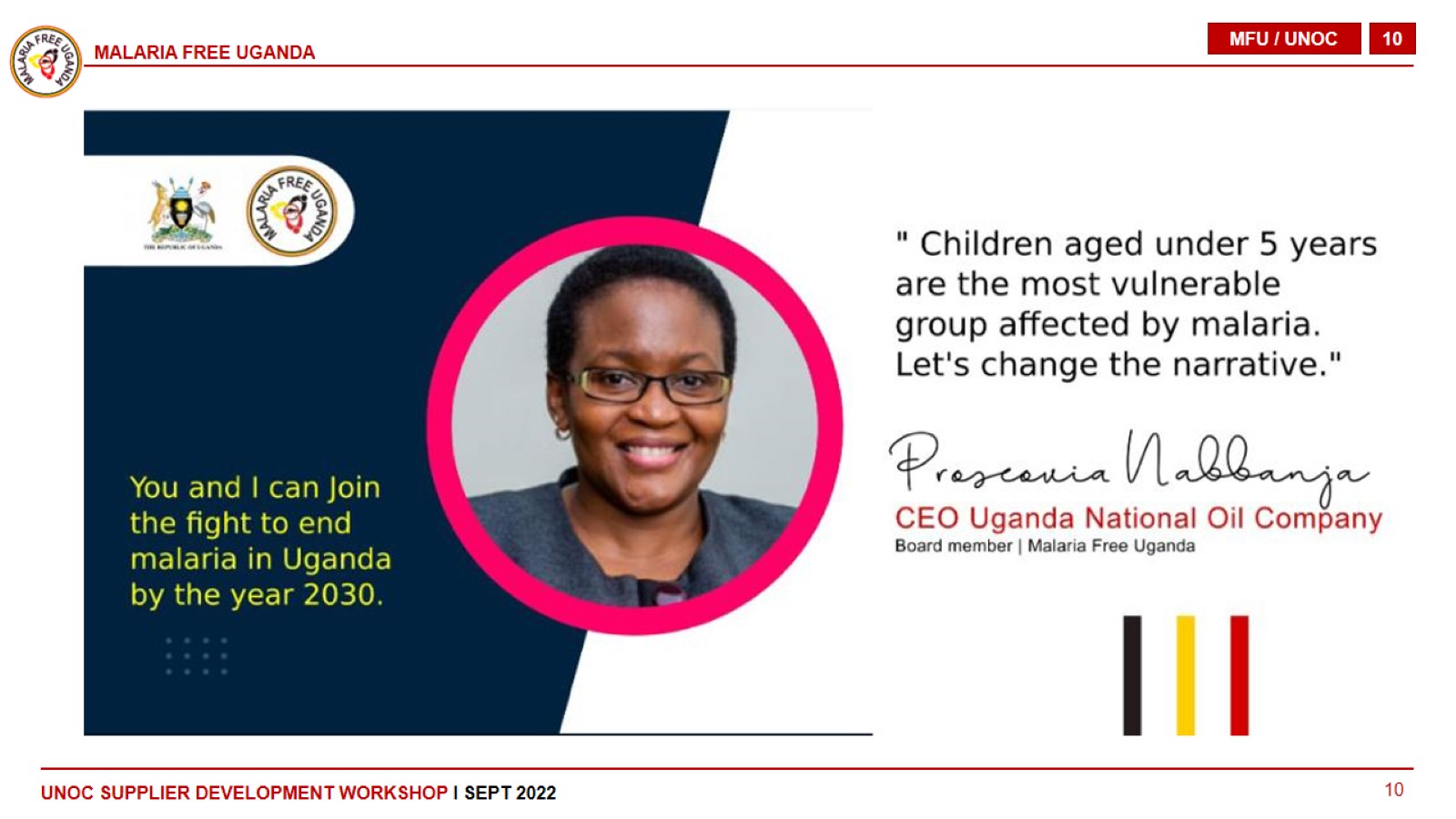 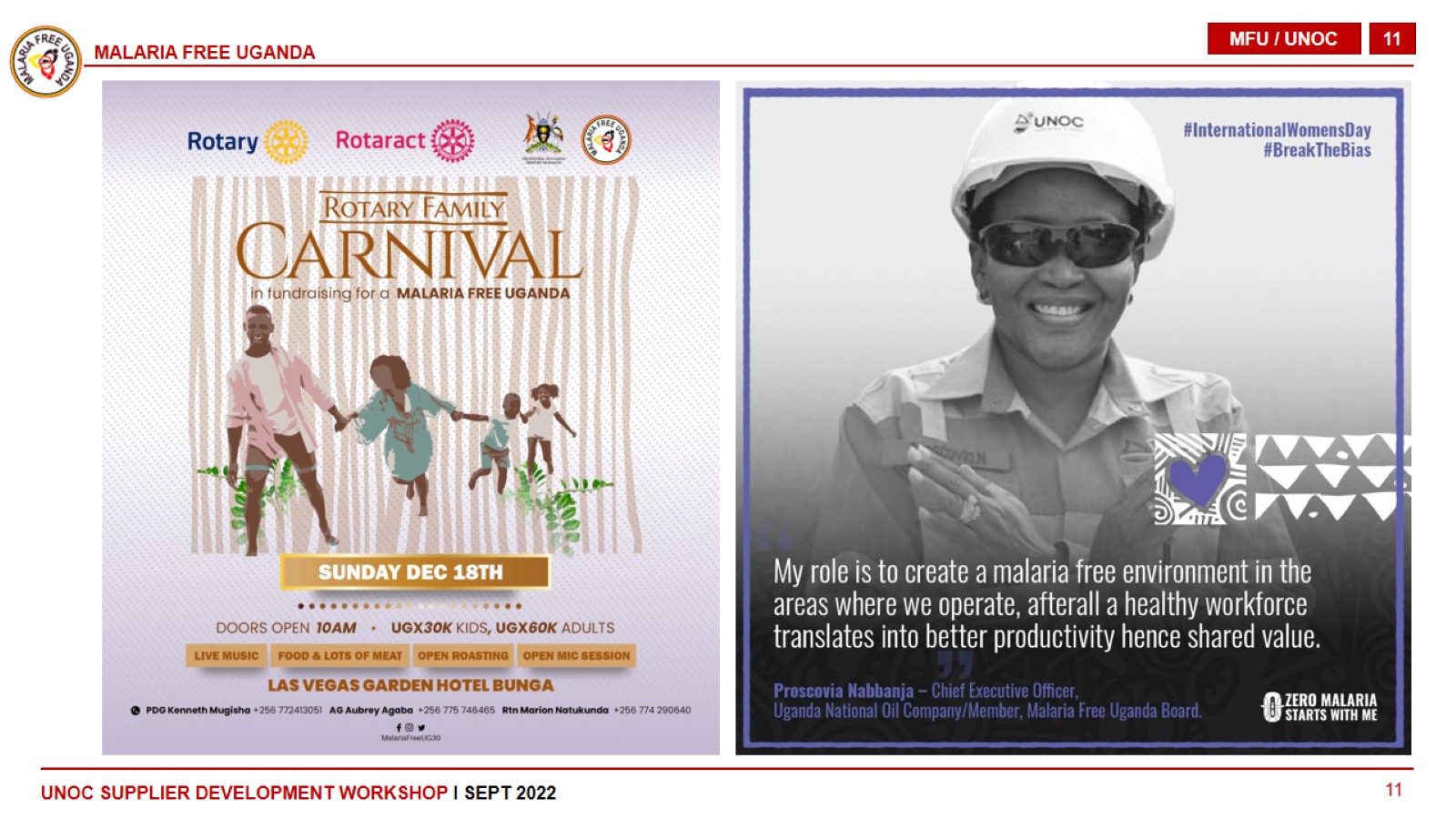 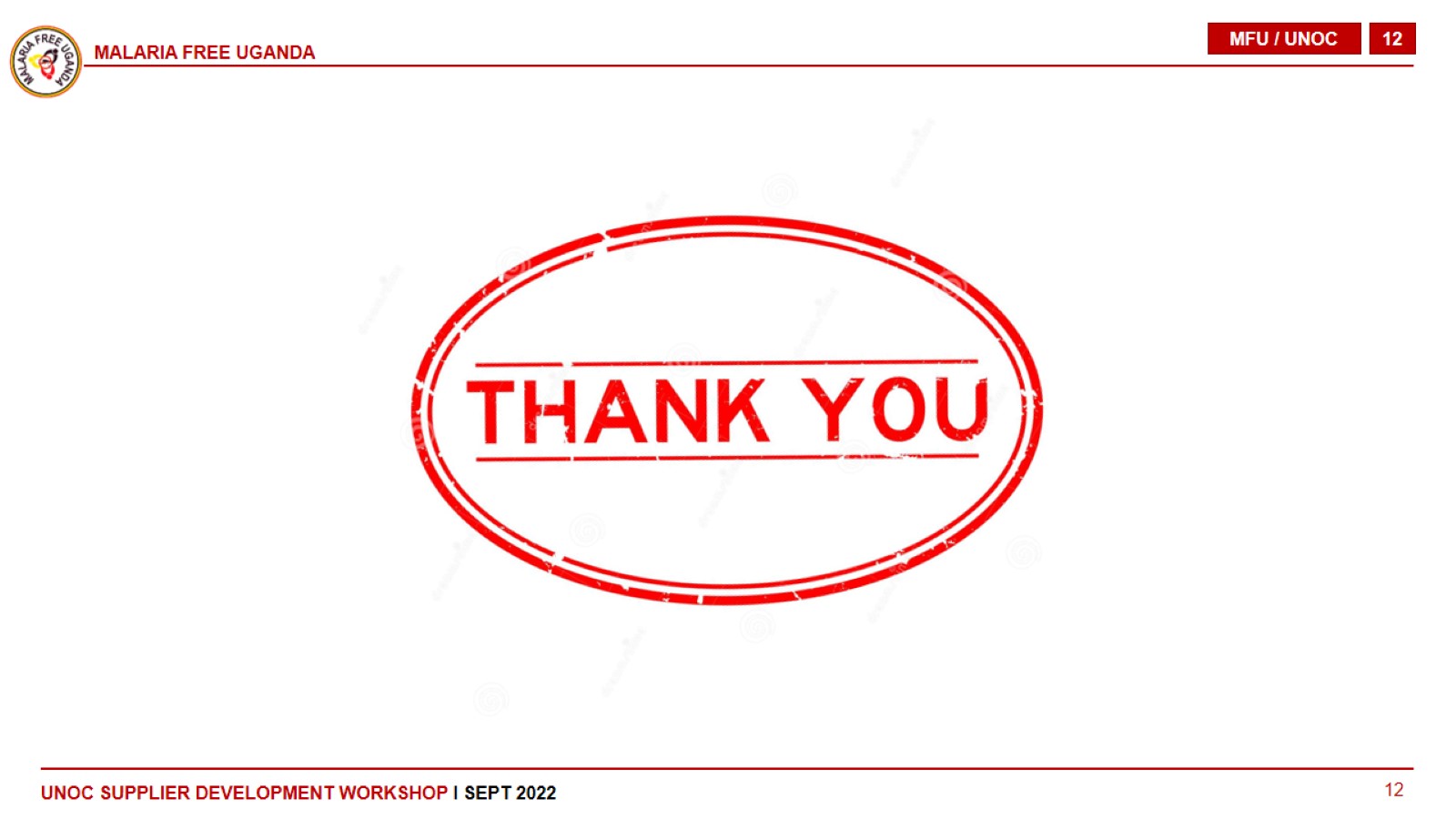